DAY 129: The Great War: World War one“The War to End All Wars”
“The lamps have gone out all over Europe and we shall not see them lit again in our lifetime.” 
- British Prime Minister Lord Grey
THE CAUSES OF WORLD WAR ONE:                          m.A.N.I.A
Militarism
Alliance 
Nationalism 
Imperialism
Assassination
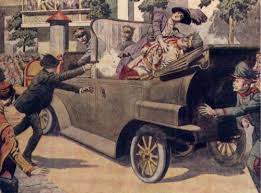 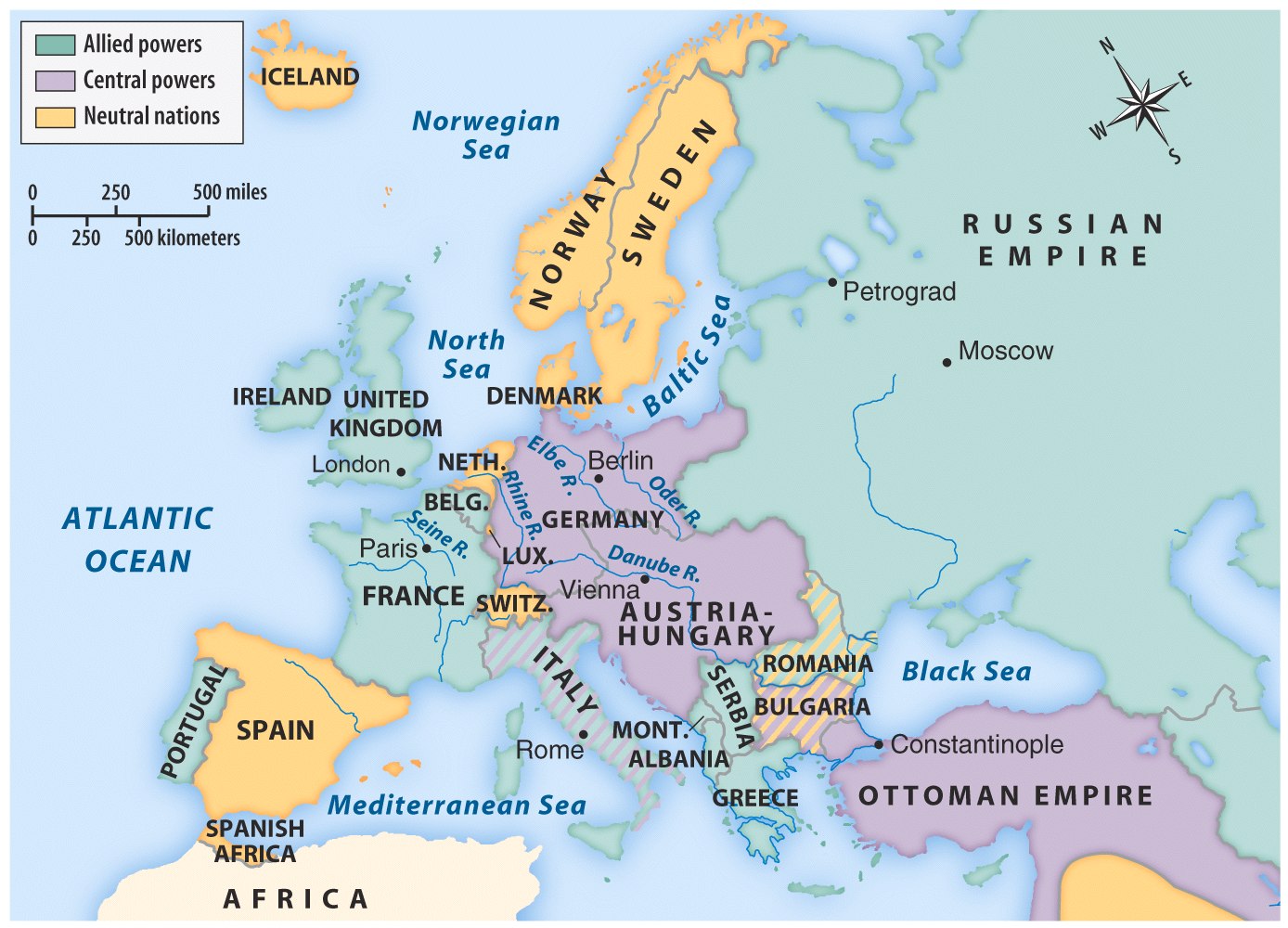 Map 22.1 European Alliances in 1914 (p. 638)
[Speaker Notes: Map 22.1 European Alliances in 1914 (p. 638) ©Bedford St. Martin’s]
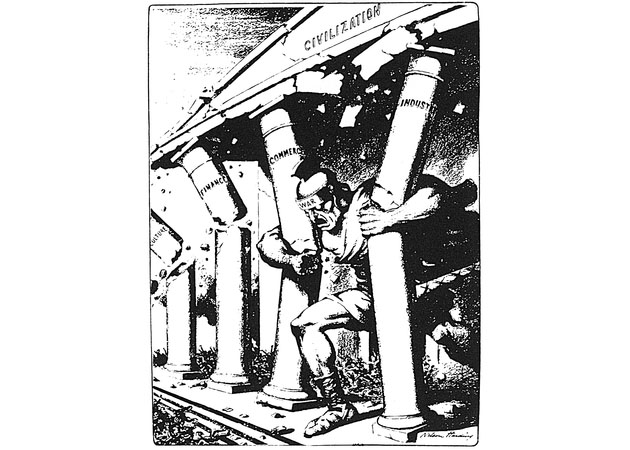 25_8.jpg
[Speaker Notes: In this cartoon, the Samson-like War pulls down the temple of Civilization]
The matches that lit the bonfire
June 28 - Assassination of Austro-Hungarian Archduke and heir, Francis Ferdinand (and Sophie, his wife)
July 23 - Austria issues ultimatum to Serbia and invades on July 27
July 28-30 - Russians mobilize as Serbia’s ally
August 1 - Germany, Austria-Hungary’s ally, declares war on Russia (and Serbia)
August 3 - Germany declares war on France (allied with Russia) and invades Belgium en route to Paris, France
August 4 - Great Britain, France’s ally, declares war on Germany
The sides formed
Triple Entente (Allies)
France
Great Britain
Italy
Russia (1917 exit)
United States (1917 entry)
Central Powers
Germany
Austria-Hungary (empire)
Ottoman Empire
Bulgaria
United States remains neutral
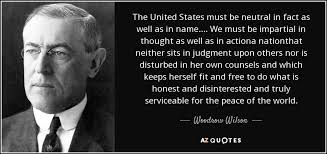 Woodrow Wilson: “Remain neutral in thought as well as deed”
To protect international trading rights
“He kept us out of war.” 1916 presidential campaign slogan
American changes its mind: Propaganda time!
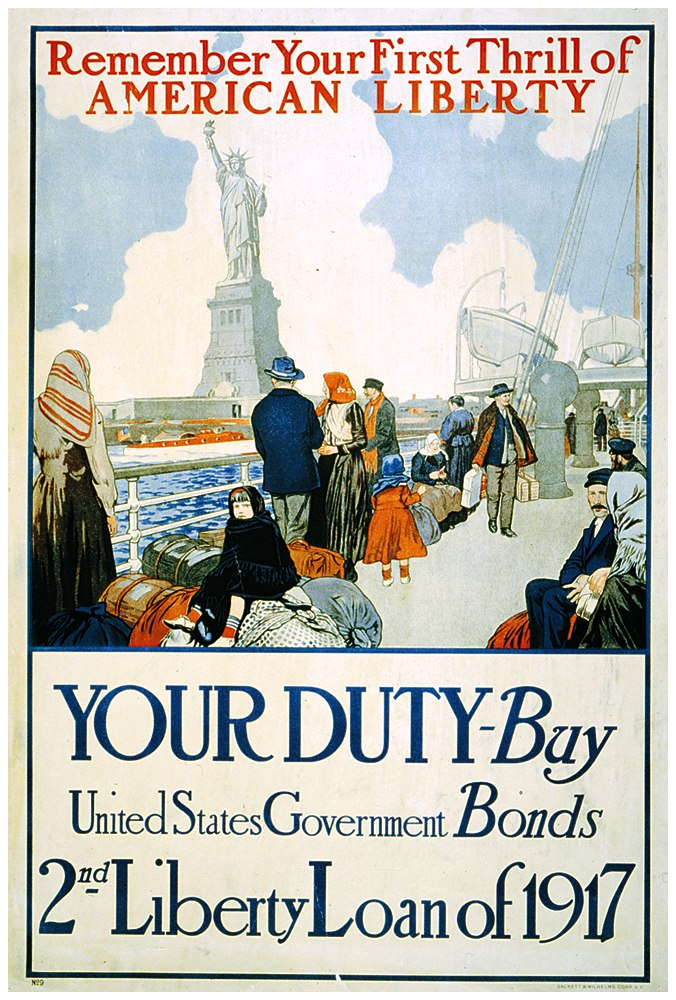 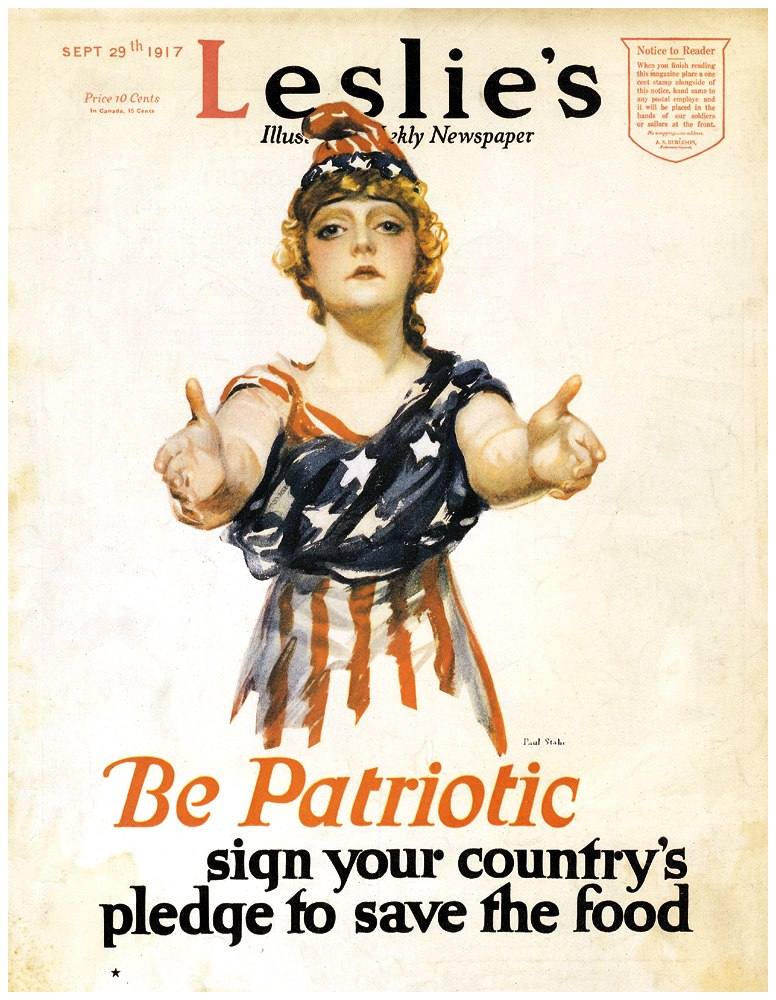 Fighting the War
New style of warfare: mechanized
Machine guns
tanks
long-range, heavy artillery 
poison gas (various types)
Trench warfare (not entirely new)
“No-Man’s Land”
Hand grenades
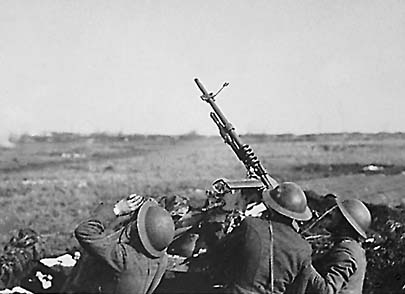 Other factors after US entry
Russian revolution and withdrawal (Treaty of Brest-Litovsk) allowed Germany to focus on Western front entirely

Zimmermann Note forced America’s hand. 

Naval shipping losses = huge. Led to “Convoy System” and record ship construction
Let’s look at a primary source….
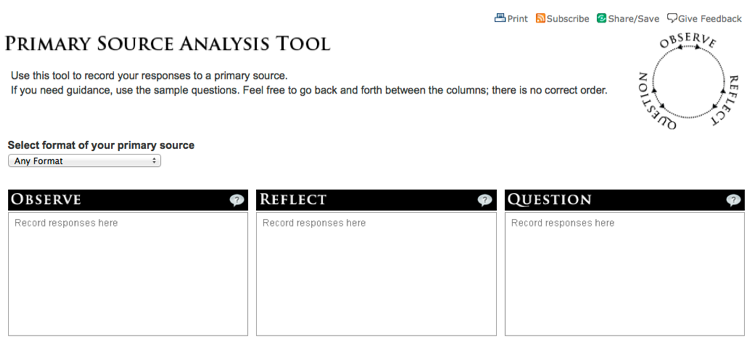 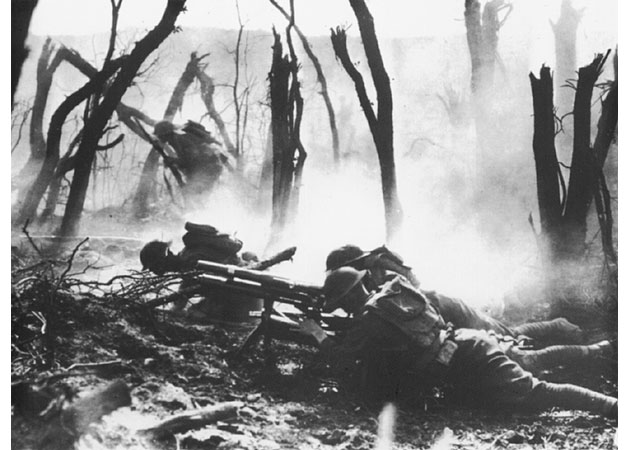 25_13.jpg
[Speaker Notes: A gun crew firing on entrenched German positions]
Approximate Comparative Losses in World War I
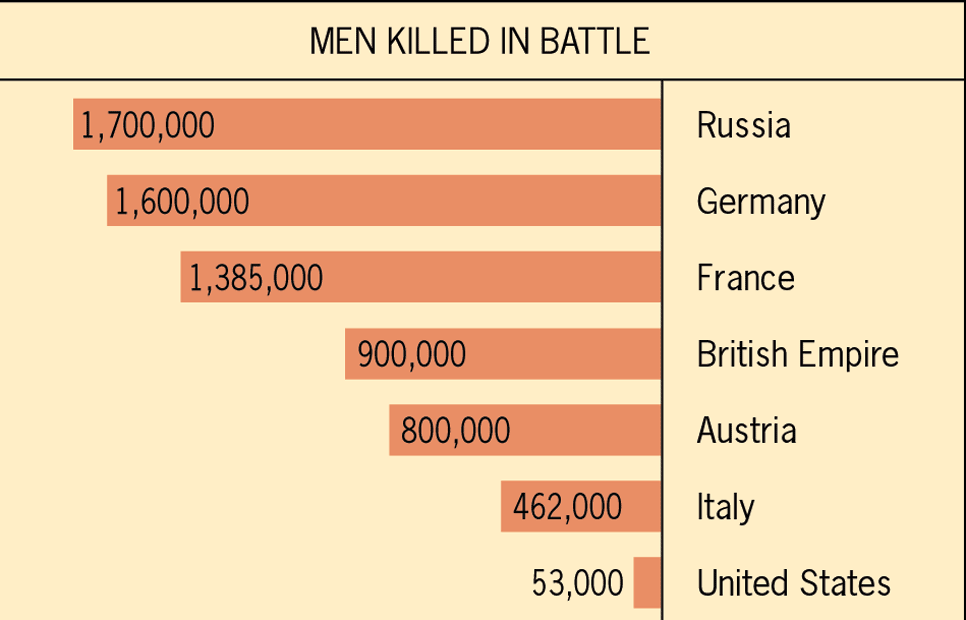 [Speaker Notes: Figure 31.1: Approximate Comparative Losses in World War I ©Houghton Mifflin]
Casualties
20,000,000 people lost their lives in world war one. 
Following the war, the Spanish Flu epidemic killed another 20,000,000- 50,000,000
The deadliest five years in human history at that point.
Spanish Flu
1918- More death at the worst time
Worst pandemic in centuries
Paris and Palace of Versailles
Big Four:
Woodrow Wilson (USA)
David Lloyd George (GBR)
Georges Clemenceau (FR)
Orlando Vittorio (IT)
The Versailles Peace Conference: One of history’s worst mistakes
Russia and Japan excluded
Defeated powers humiliated
Wilsons 14 points the major proposal
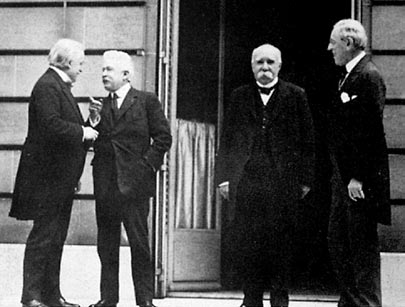 Wilson’s 14 Points: good ideas, but didn’t stick.
To “make the world safe for democracy”
#1-5 - international law recommendations
#6-13 - European boundary restructure
#14 - League of Nations
After the failure of the treaty of Versailles and a global great depression we get the sequel in 1939….but that story is for a later day.
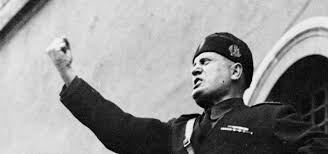 .
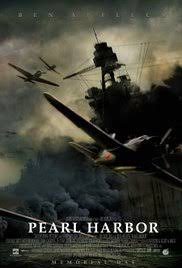